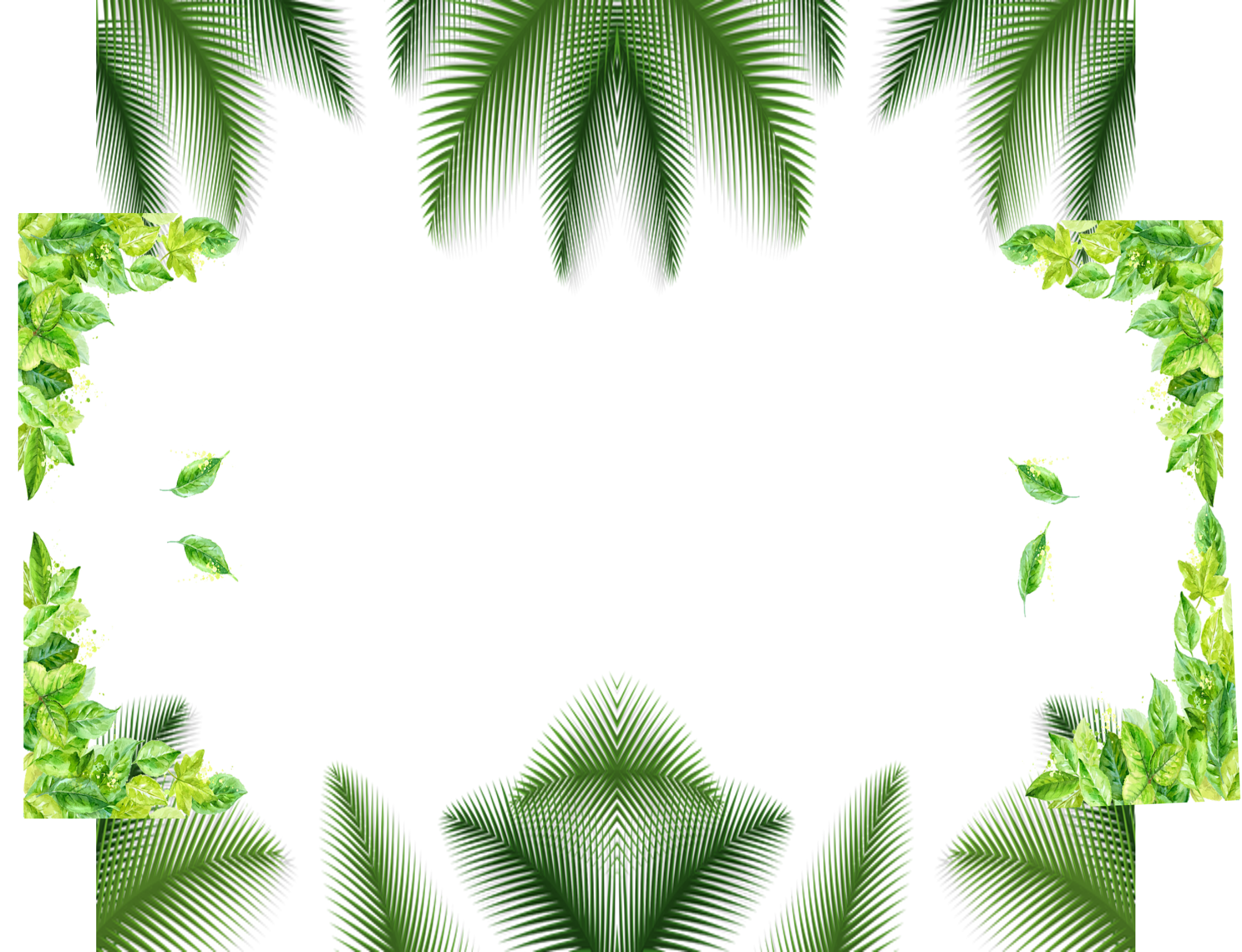 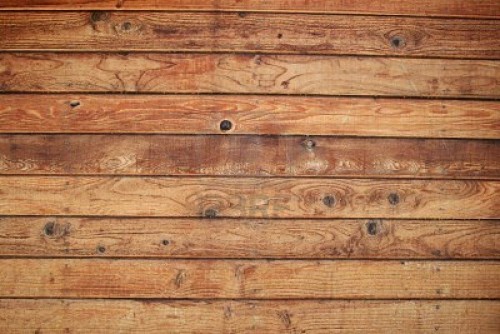 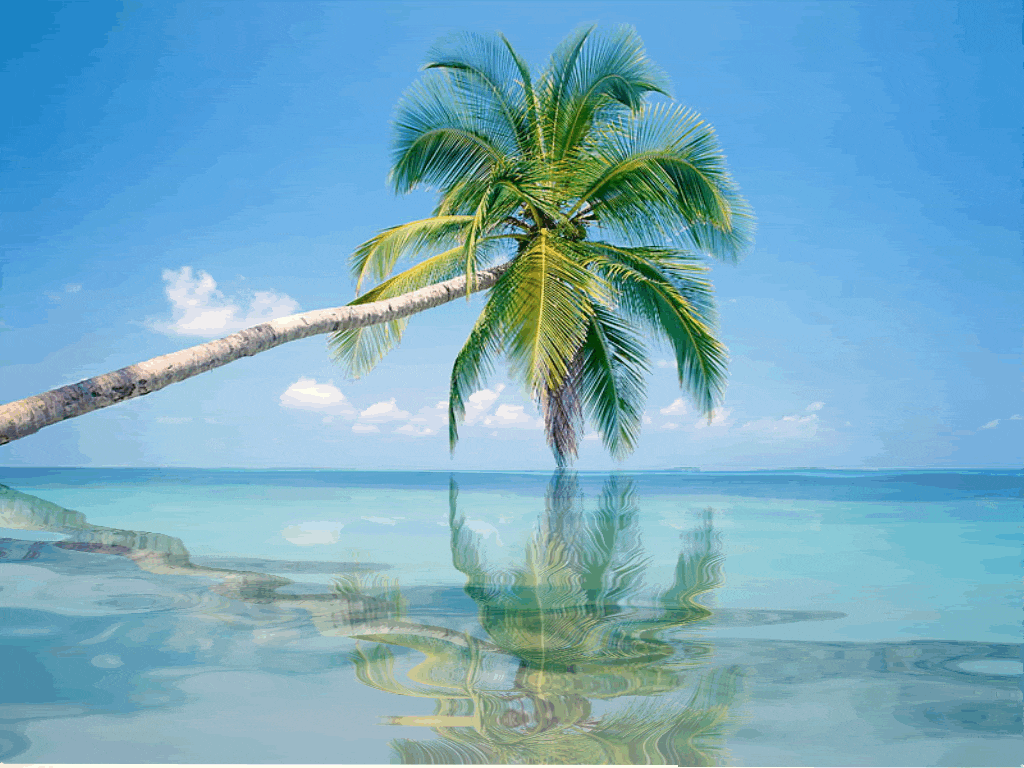 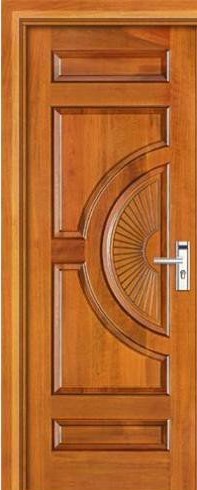 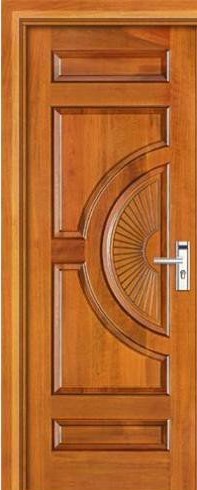 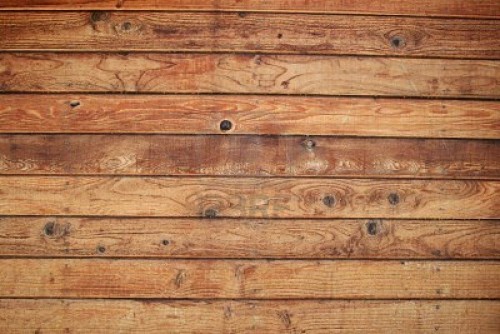 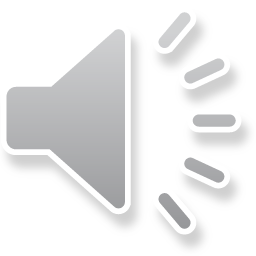 BÀI 1: HỆ THỐNG KINH, VĨ TUYẾN 
VÀ TỌA ĐỘ ĐỊA LÍ
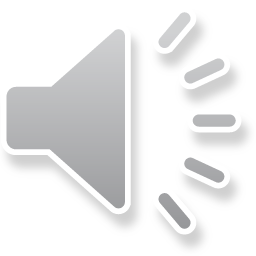 MỞ ĐẦU
TRÒ CHƠI “AI NHANH HƠN”
Luật chơi:
- Có 5 câu hỏi liên quan đến hệ thống kinh, vĩ tuyến và tọa độ địa lí.
- Mỗi HS được lựa chọn 1 câu hỏi bất kì. Nếu trả lời đúng, HS đó được 10 điểm. Nếu trả lời sai, quyền trả lời thuộc về các bạn khác trong lớp.
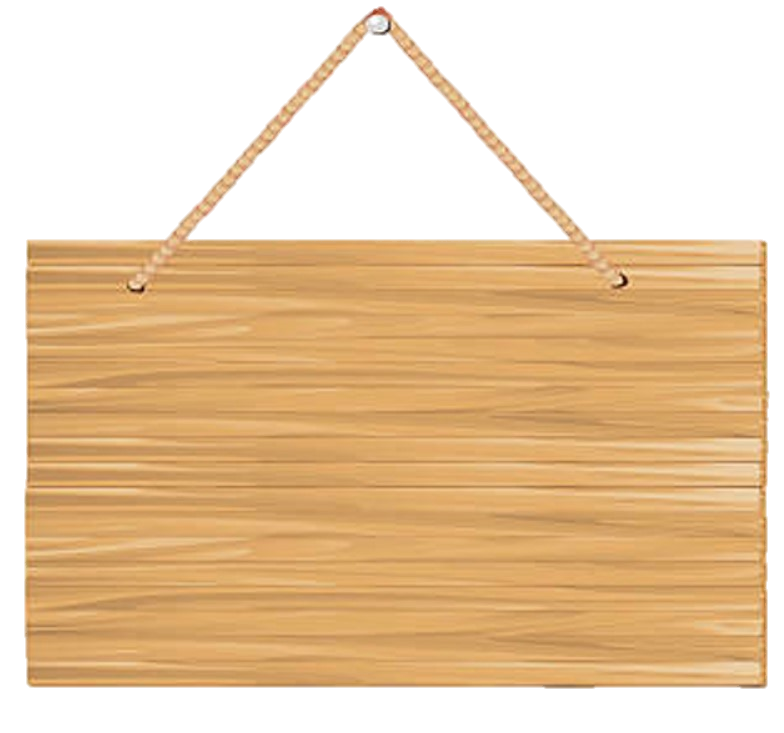 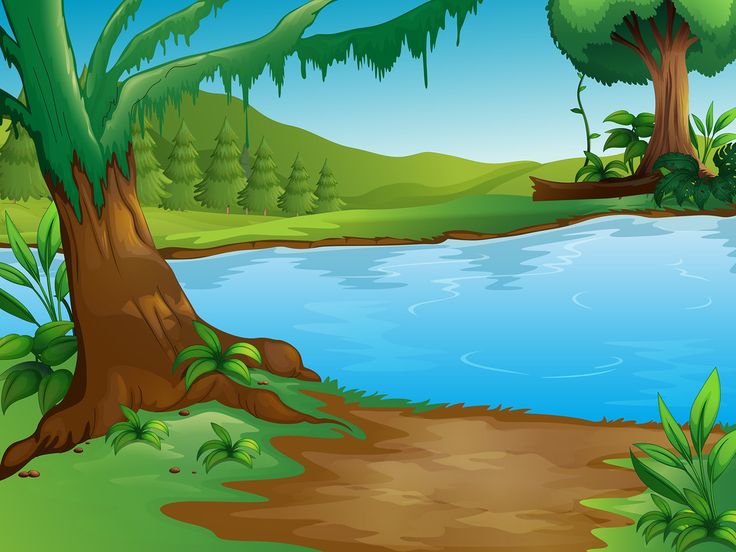 AI NHANH HƠN
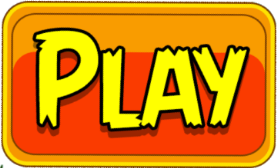 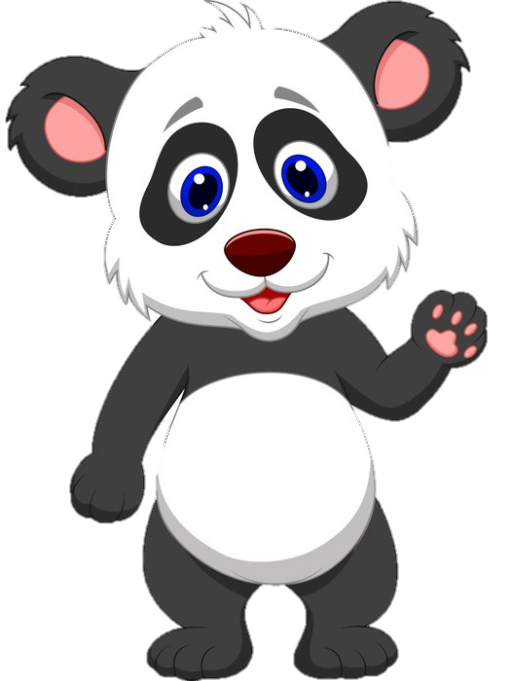 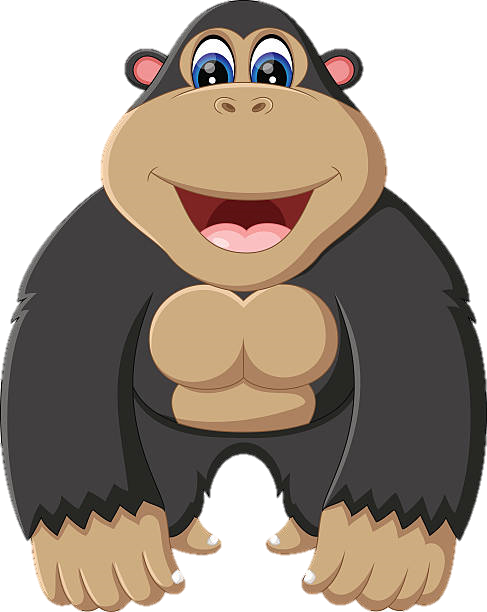 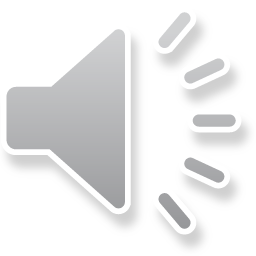 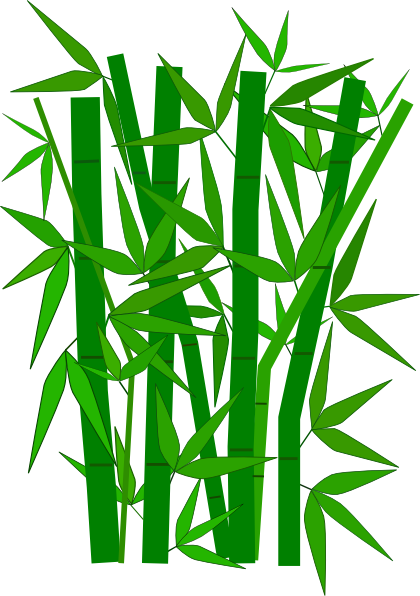 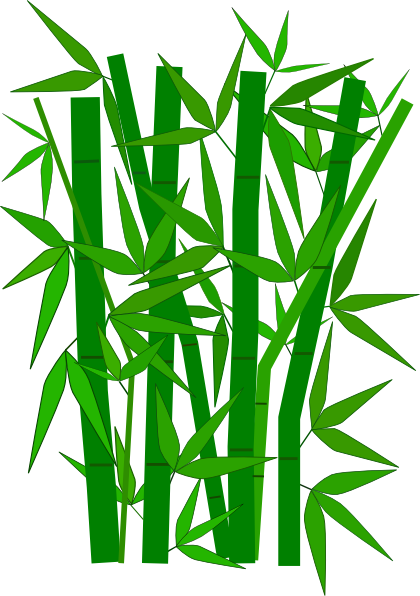 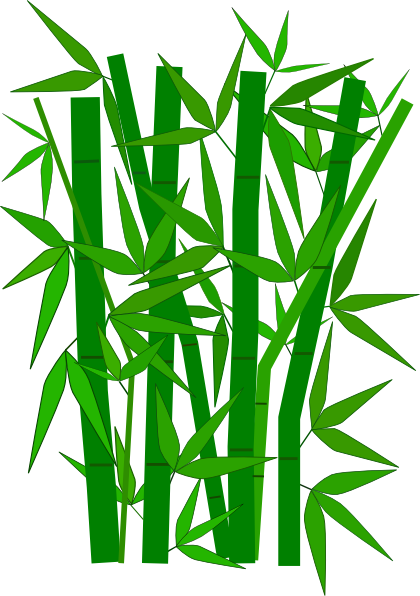 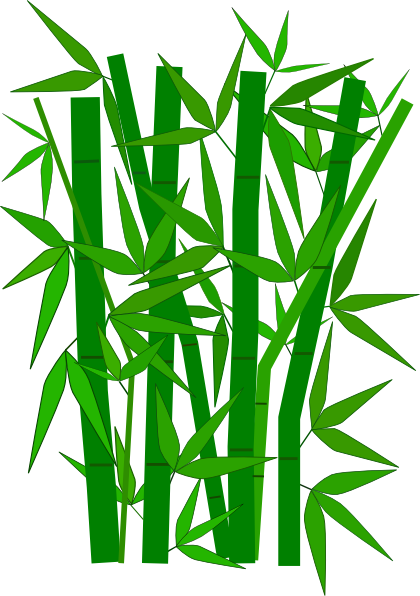 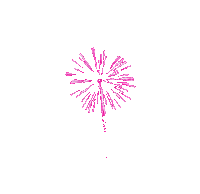 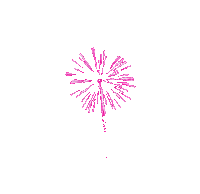 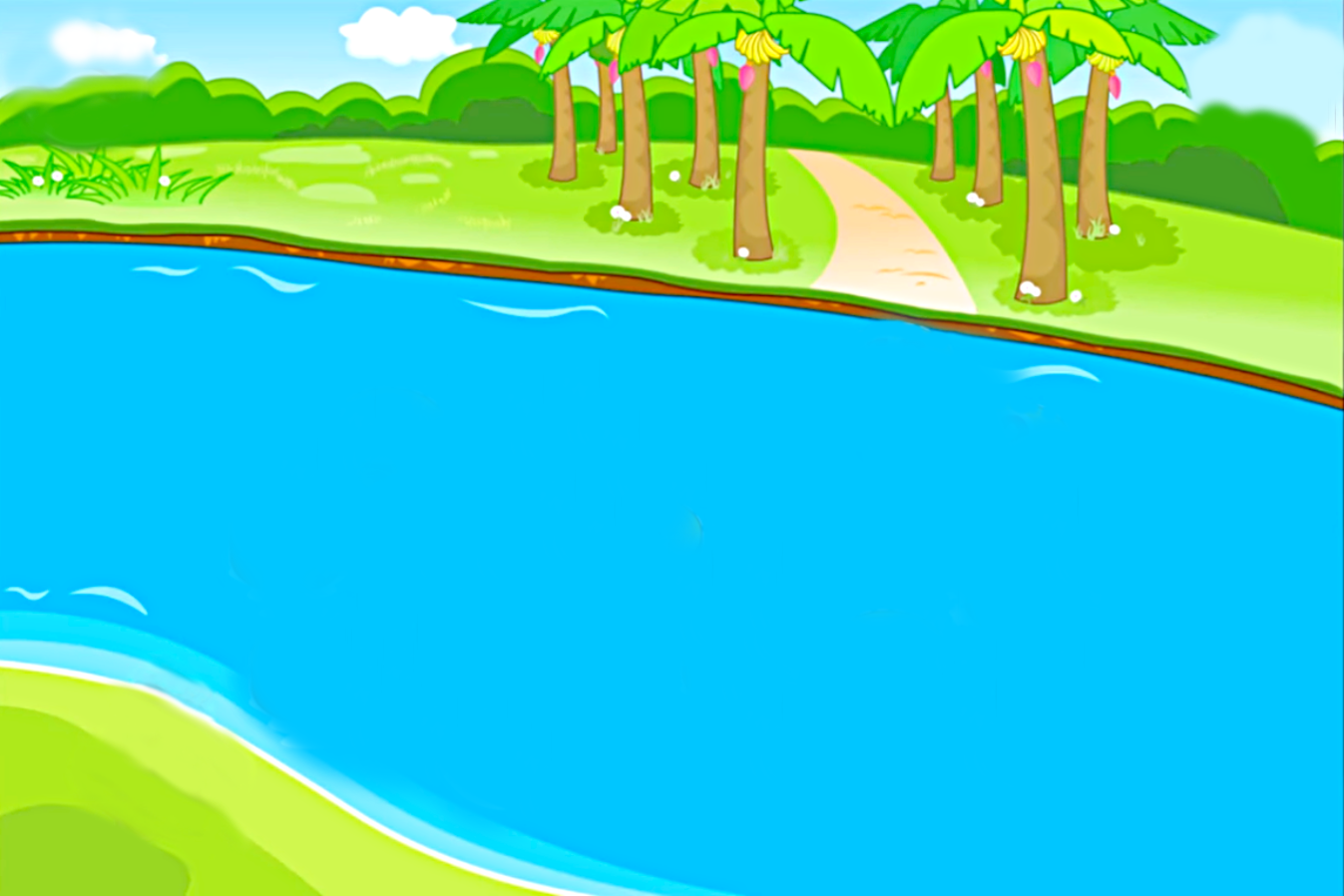 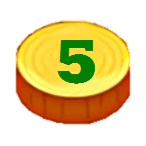 CHÚC MỪNG
CHÚC MỪNG
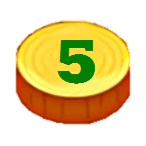 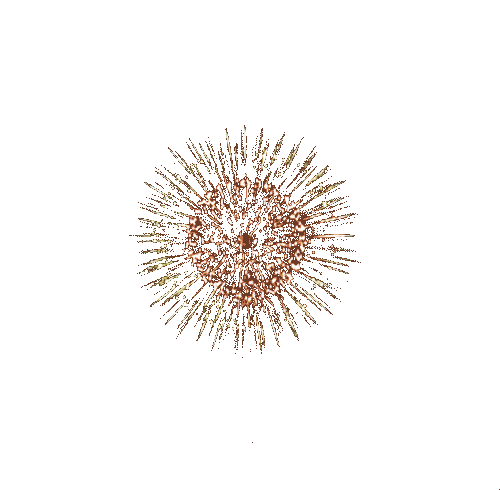 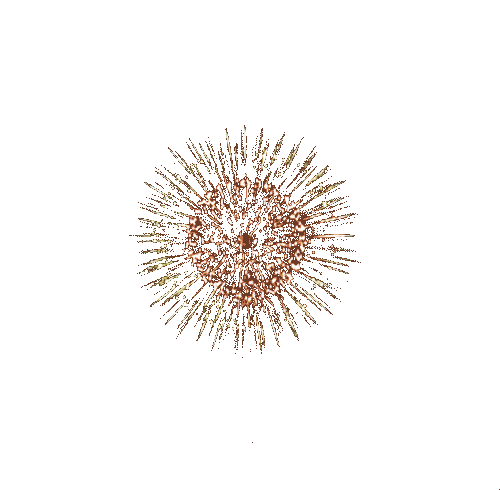 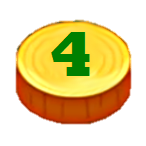 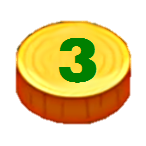 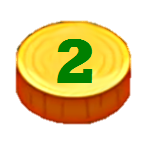 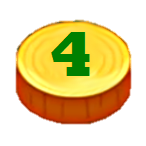 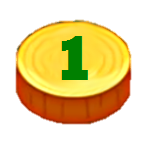 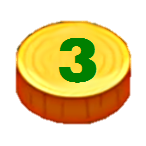 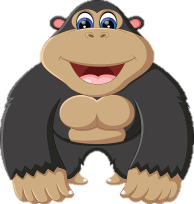 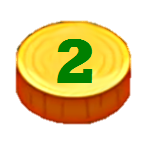 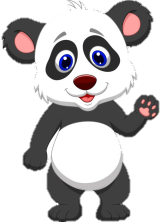 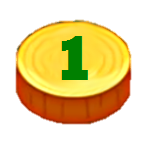 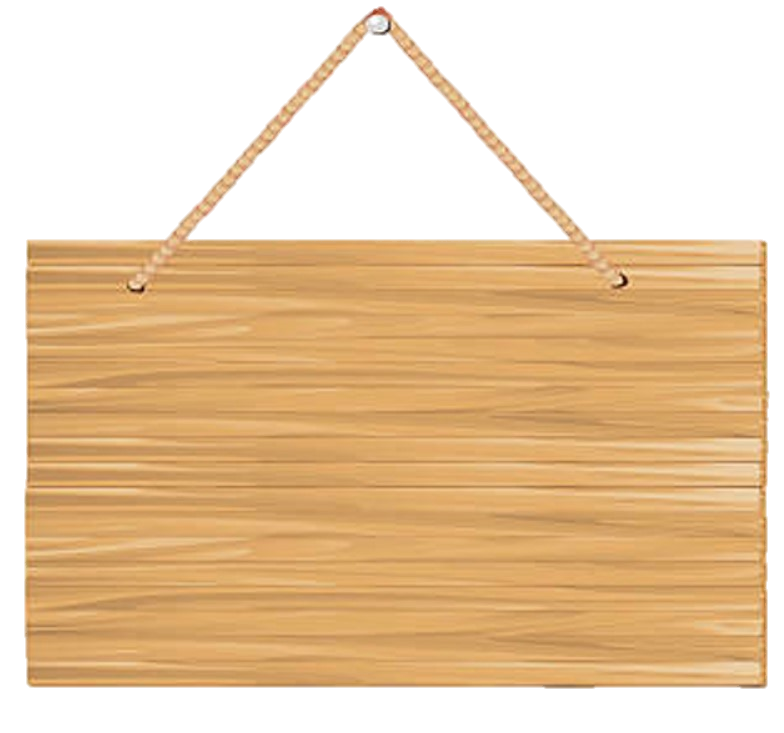 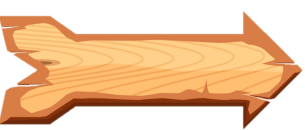 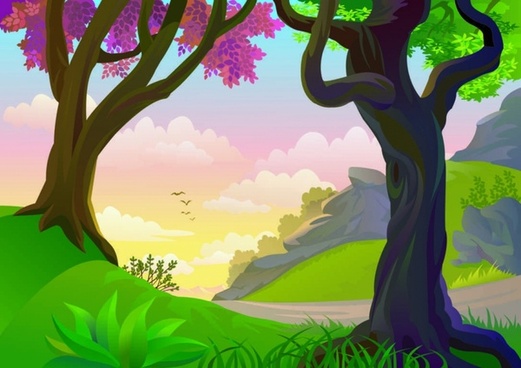 KT là các đường nối cực Bắc và cực Nam trên bề mặt quả Địa Cầu
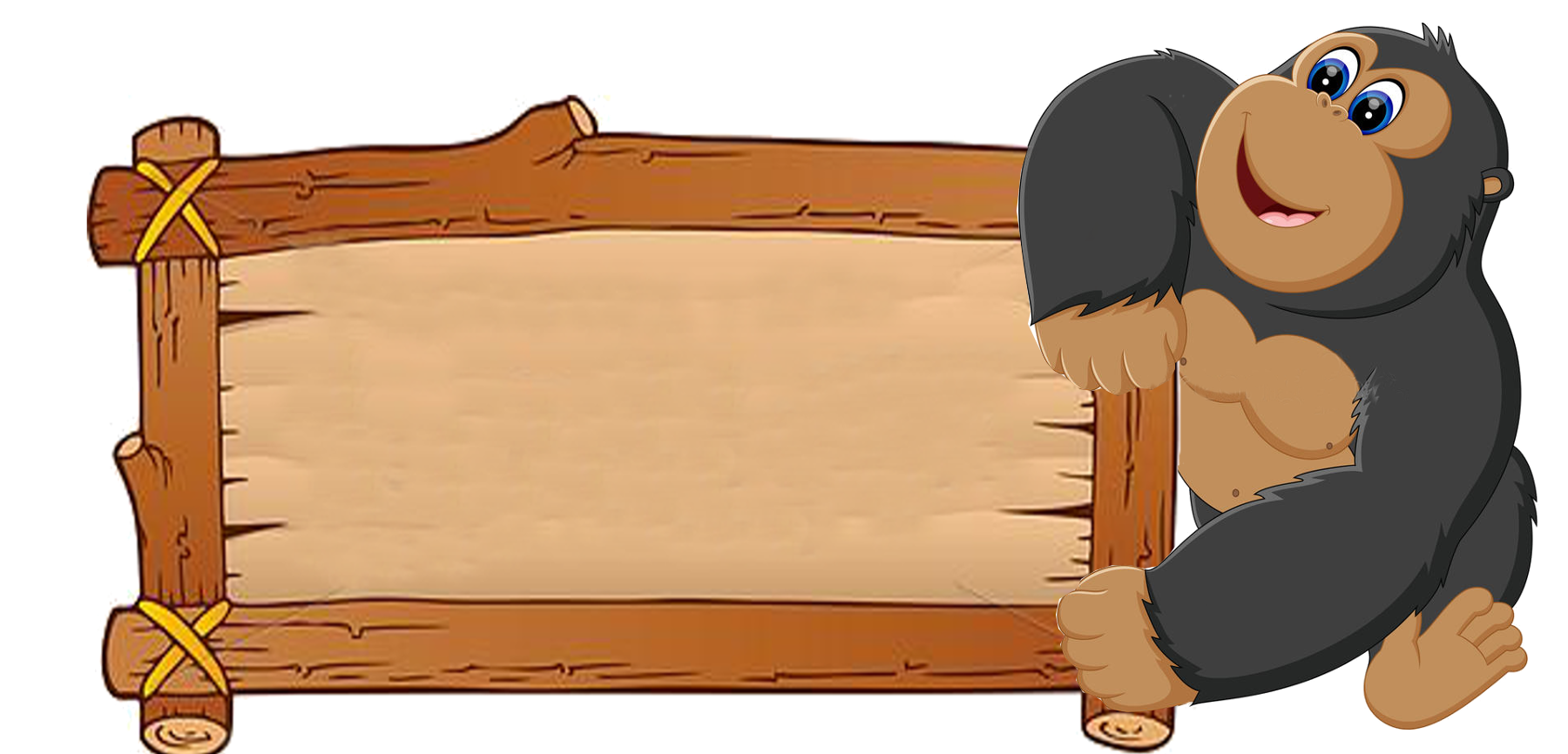 Kinh tuyến là gì?
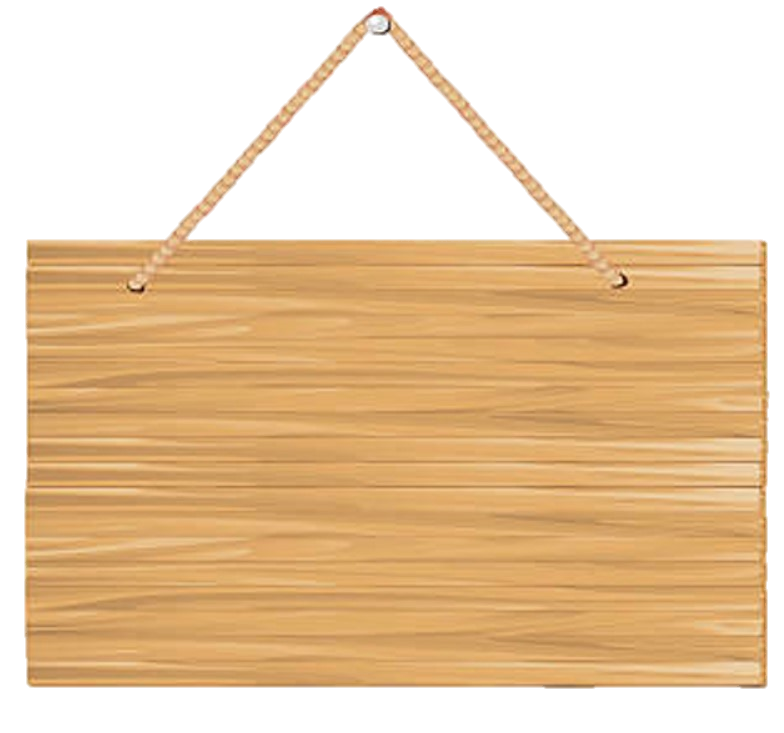 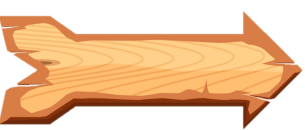 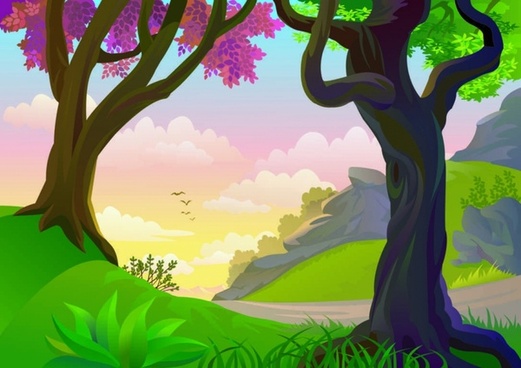 VT là các vòng tròn bao quanh quả Địa Cầu, song song với xích đạo
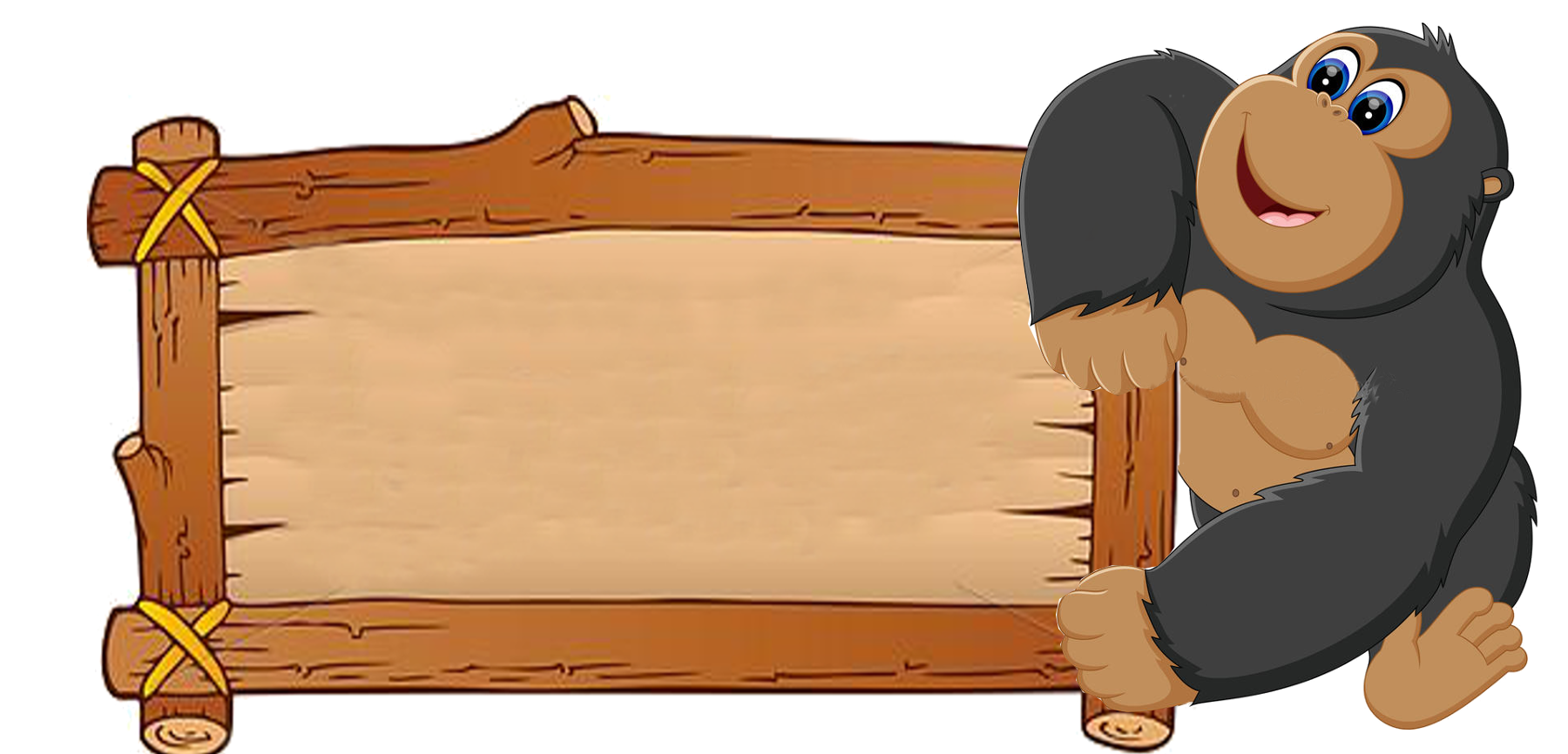 Vĩ tuyến là gì?
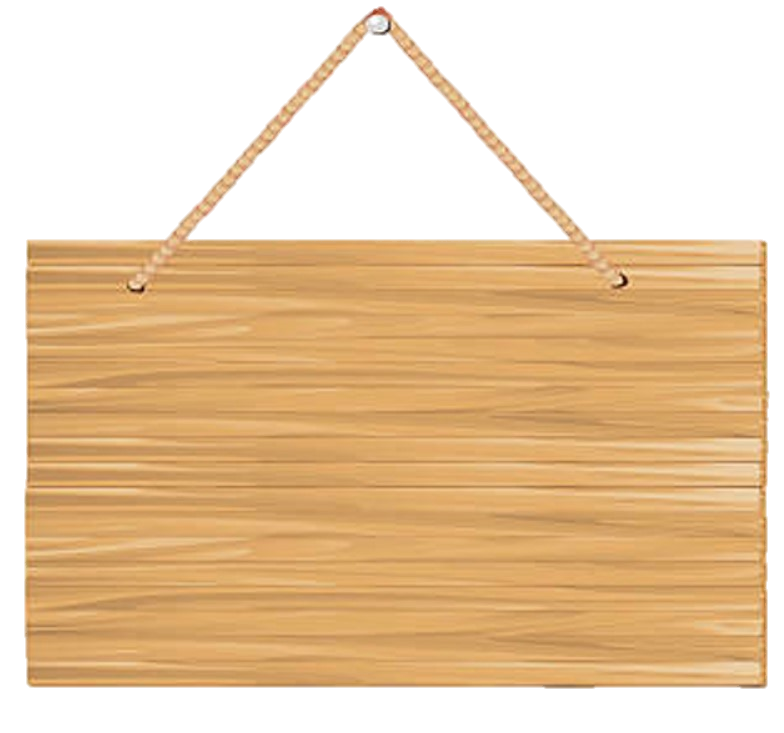 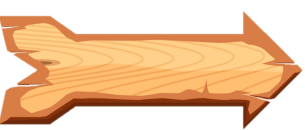 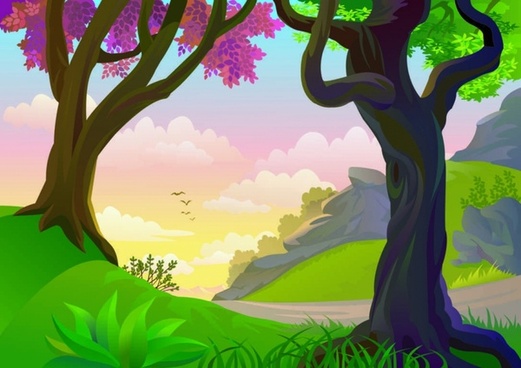 Tọa độ địa lí của một điểm được xác định là số kinh độ và vĩ độ của điểm đó trên bản đồ hay quả Địa Cầu
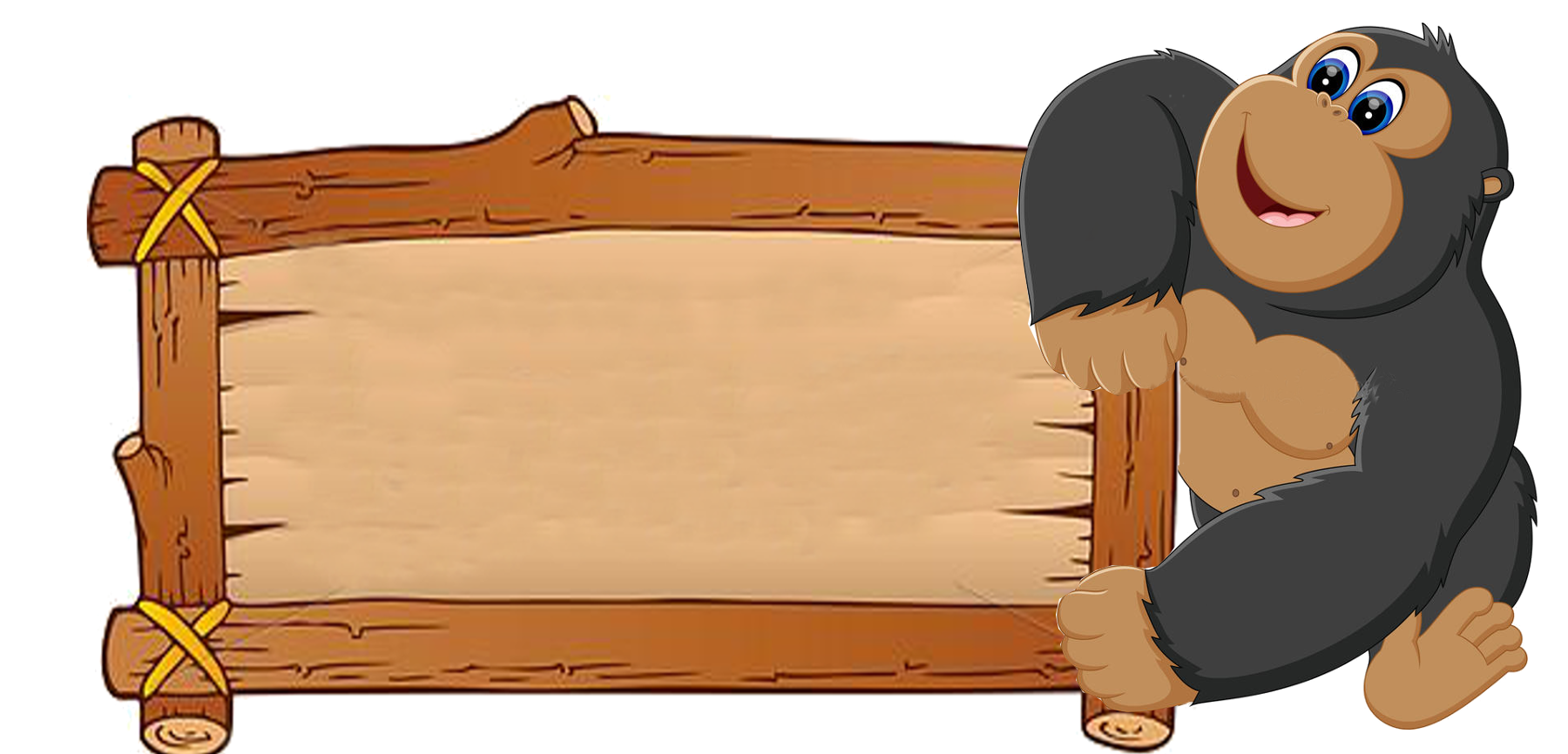 Tọa độ địa lí của một điểm được xác định như thế nào?
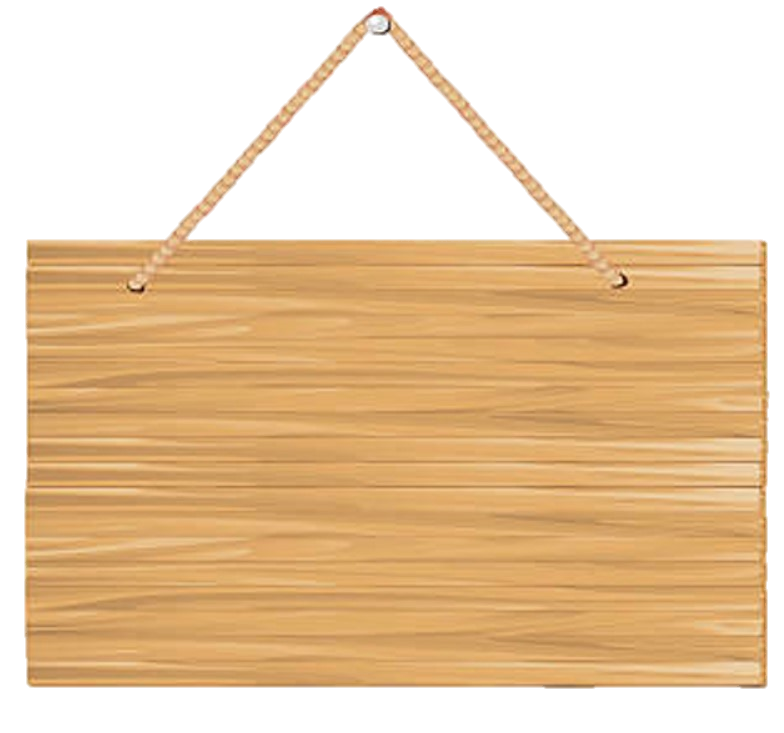 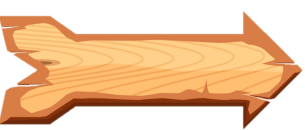 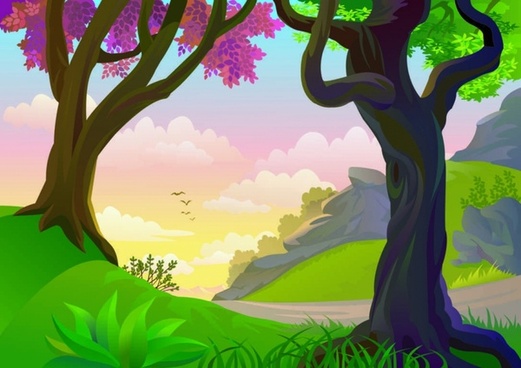 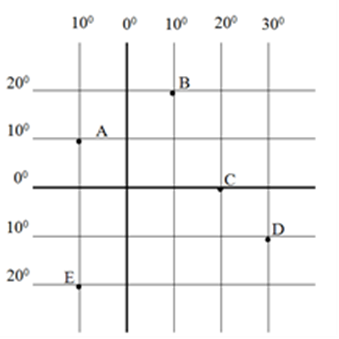 A (100 T, 100B)
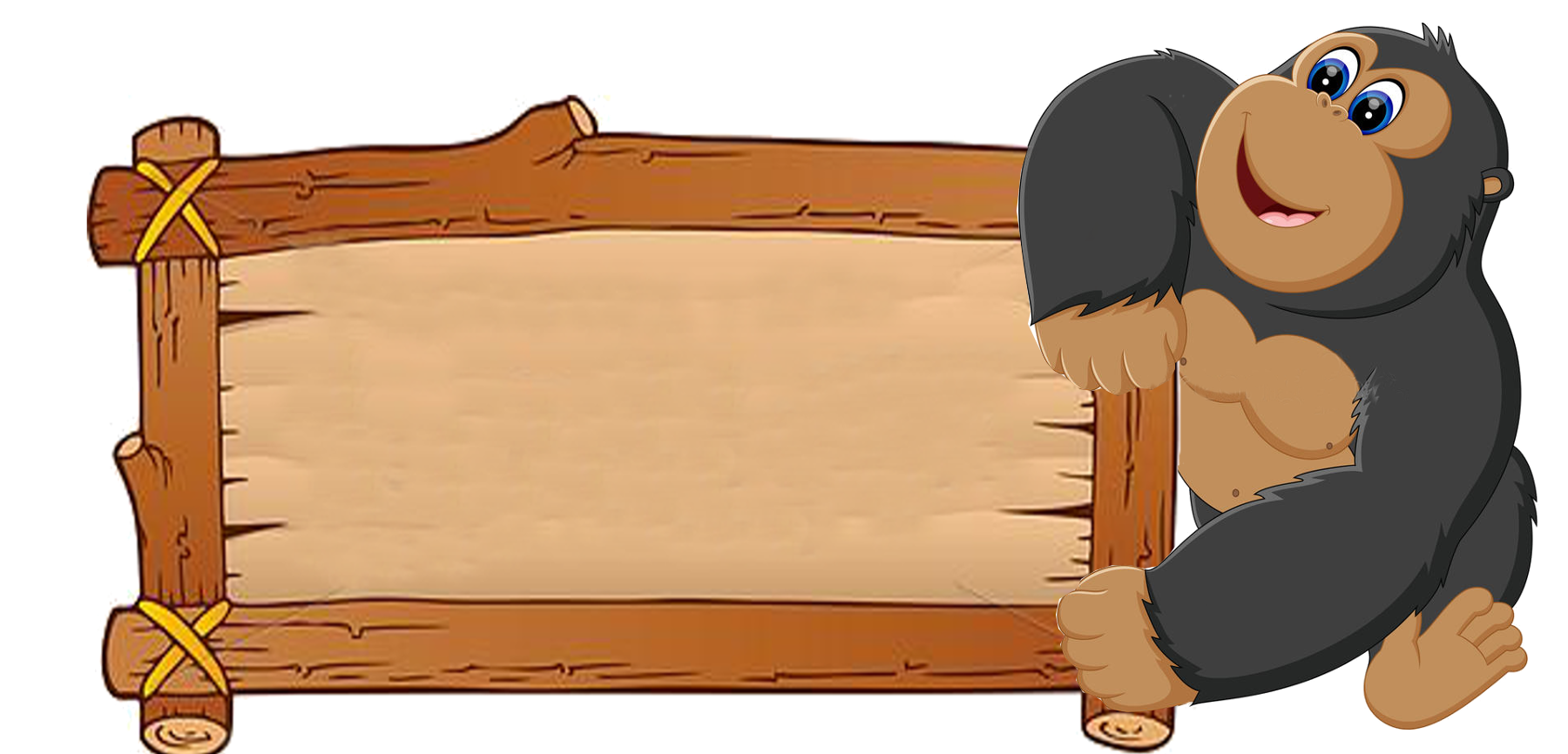 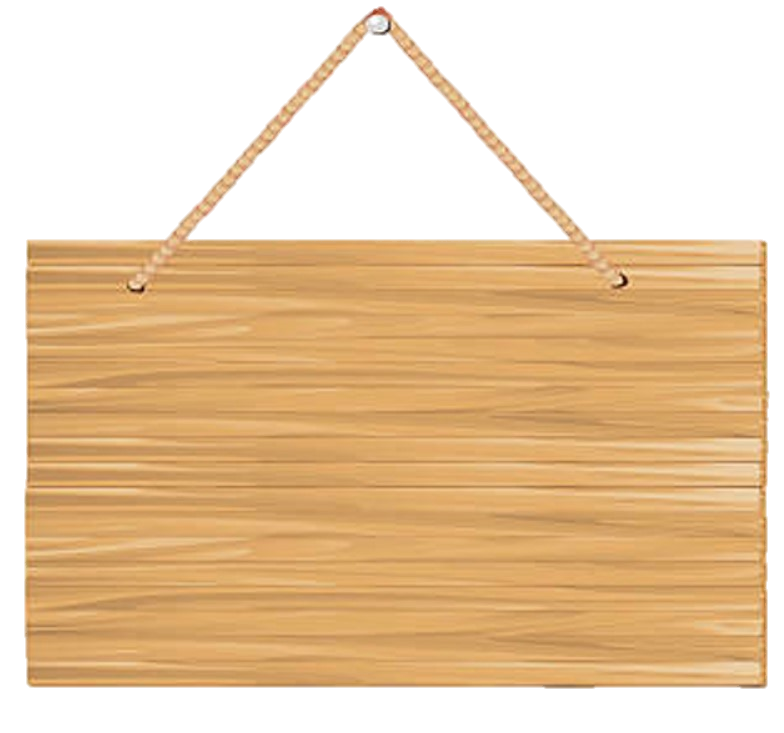 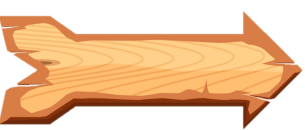 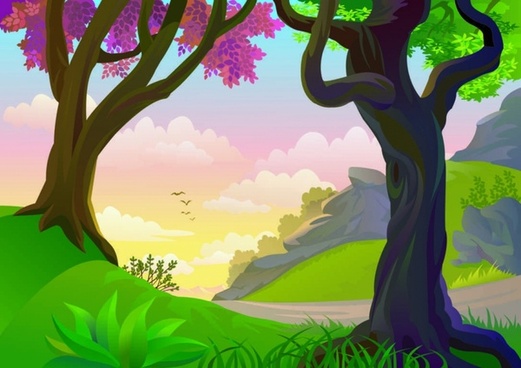 D (300 Đ, 100N)
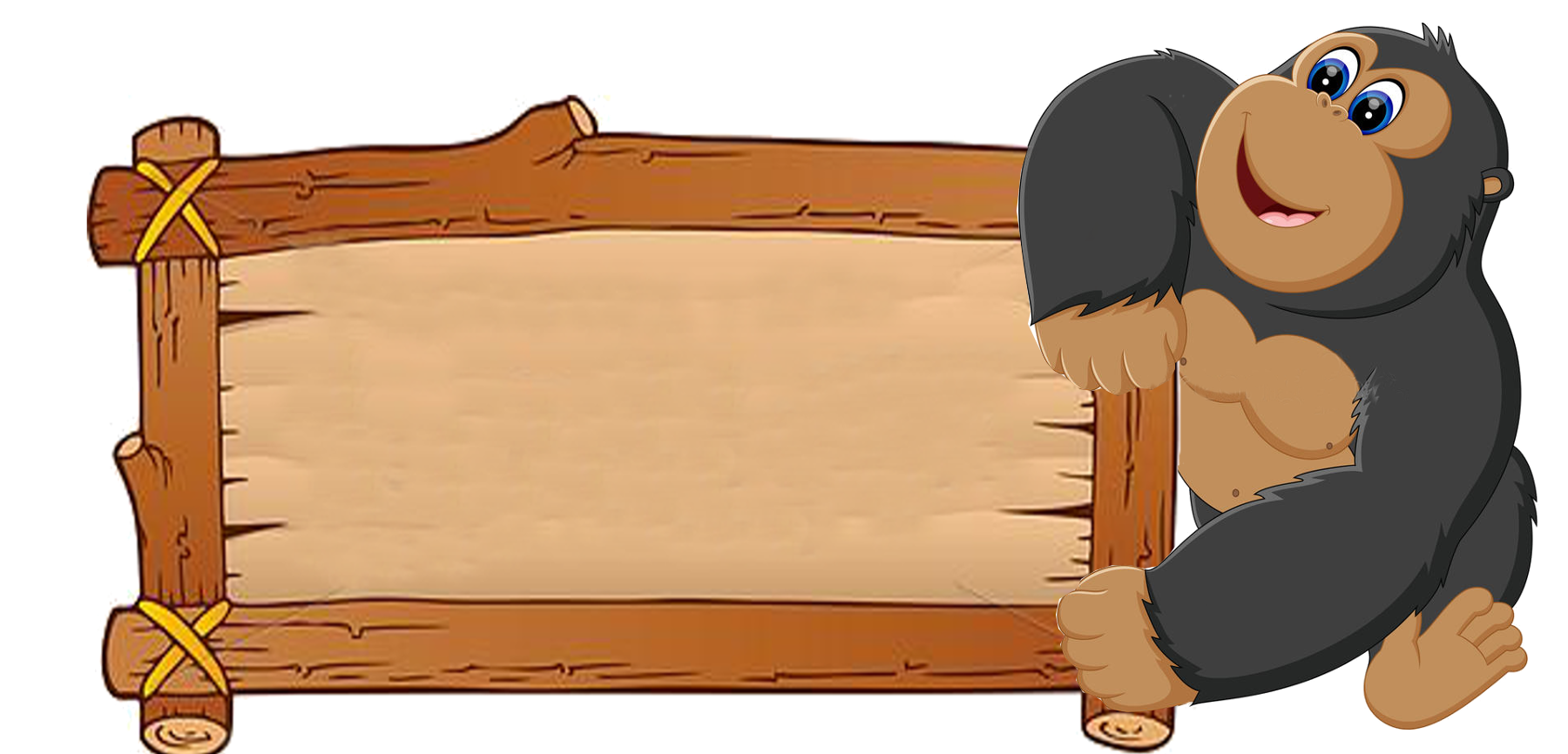 Hãy cho biết tọa độ địa lí của điểm D
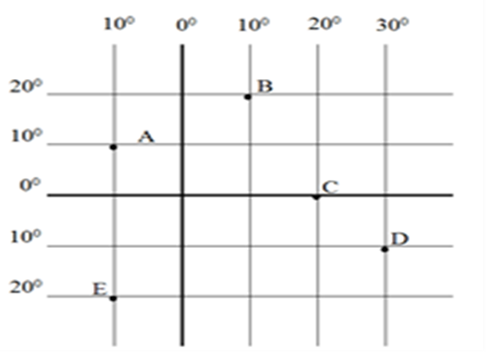 BÀI 1: HỆ THỐNG KINH, VĨ TUYẾN 
VÀ TỌA ĐỘ ĐỊA LÍ
I. Hệ thống kinh, vĩ tuyến
II. Tọa độ địa lí
III. Lưới kinh, vĩ tuyến của bản đồ thế giới
BÀI 1: HỆ THỐNG KINH, VĨ TUYẾN 
VÀ TỌA ĐỘ ĐỊA LÍ
III. Lưới kinh, vĩ tuyến của bản đồ thế giới
III. Lưới kinh, vĩ tuyến của bản đồ thế giới
Hình 1.3a có:
- KT là những đường thẳng song song cách đều nhau.
- VT cũng là những đường thẳng song song cách đều nhau.
- Các KT, VT vuông góc với nhau
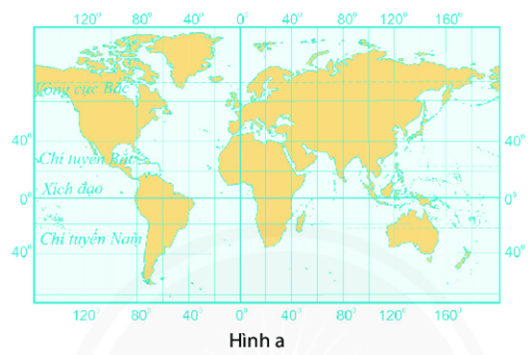 III. Lưới kinh, vĩ tuyến của bản đồ thế giới
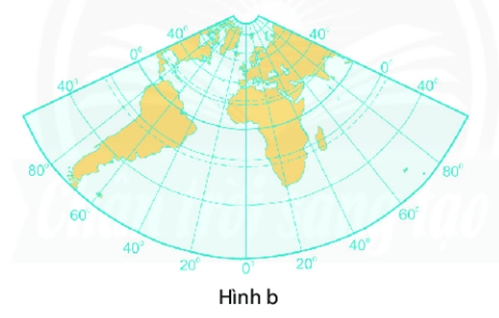 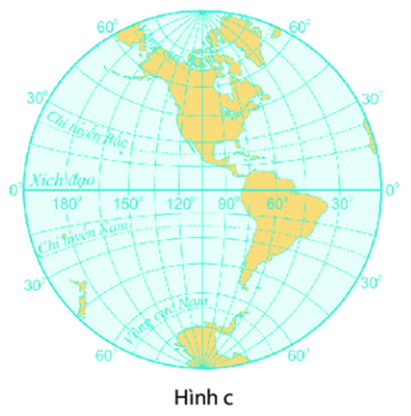 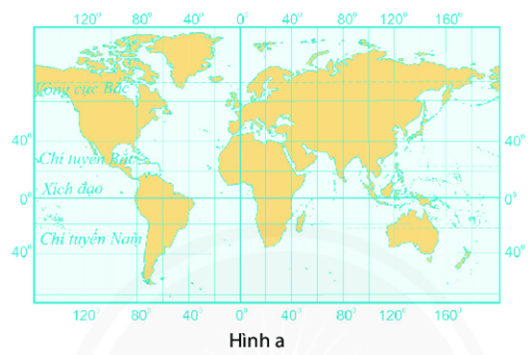 ? Dựa vào nội dung mô tả lưới kinh vĩ tuyến của bản đồ thế giới (hình 1.3a), hãy mô tả đặc điểm của lưới kinh, vĩ tuyến của các hình còn lại (hình 1.3b và 1.3c)
III. Lưới kinh, vĩ tuyến của bản đồ thế giới
Hình 1.3b có:
- Kinh tuyến là những đường thẳng tỏa ra theo hình nan quạt.
- Vĩ tuyến là những cung tròn đồng tâm.
- Tâm của các vĩ tuyến cũng chính là điểm gặp nhau của các đường kinh tuyến.
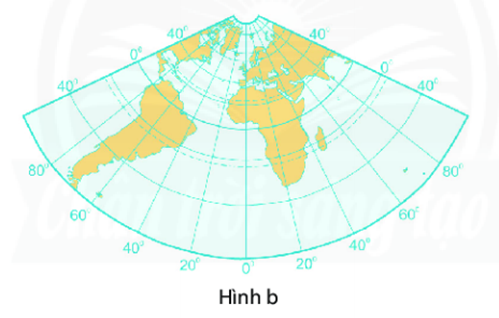 III. Lưới kinh, vĩ tuyến của bản đồ thế giới
Hình 1.3c có:
- Kinh tuyến là những đường thẳng tỏa ra từ điểm cực.
- Vĩ tuyến là những vòng tròn đồng tâm mà tâm là nơi gặp nhau của các kinh tuyến.
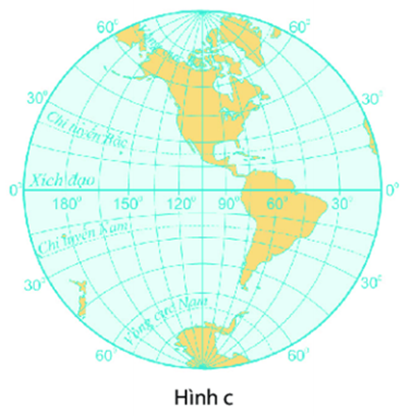 LUYỆN TẬP
Bài tập 1.
Dựa vào hình 1.4, em hãy hoàn thành các nhiệm vụ sau:
1. Miêu tả đặc điểm lưới kinh, vĩ tuyến của bản đồ trên. (2 điểm)
2. Tìm trên bản đồ các vĩ tuyến và ghi vĩ độ của các vĩ tuyến đó. (4 điểm)
- Vòng cực Bắc, Vòng cực Nam.
- Chí tuyến Bắc, Chí tuyến Nam.
3. Xác định tọa độ địa lí của các điểm A,B,C,D. (4 điểm)
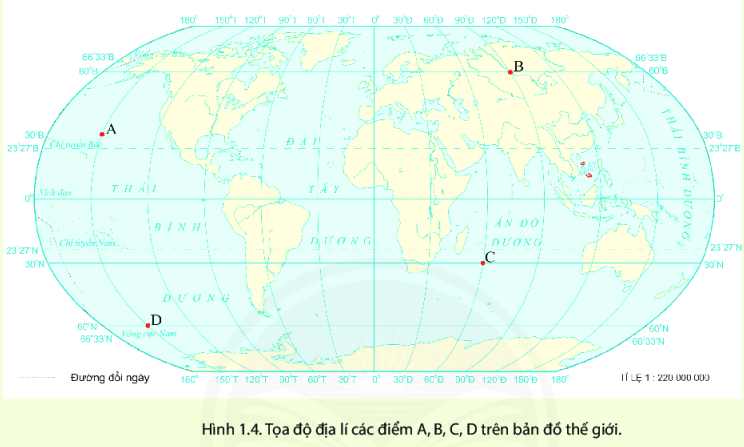 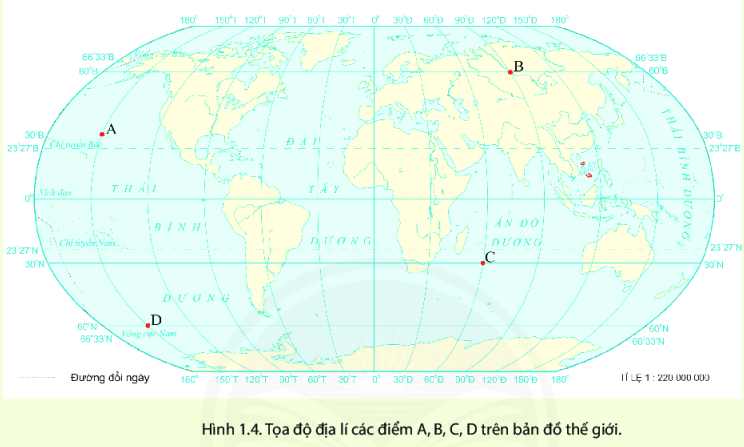 LUYỆN TẬP
Bài tập 1.
Hình 1.4 có:
- Kinh tuyến giữa là một đường thẳng có độ dài bằng 1/2 độ dài xích đạo. Các kinh tuyến khác là những đường cong giống hình elip, cách đều nhau, có chiều lõm hướng về kinh tuyến giữa.
- Vĩ tuyến là những đường thẳng song song và vuông góc với kinh tuyến giữa.
LUYỆN TẬP
Bài tập 1.
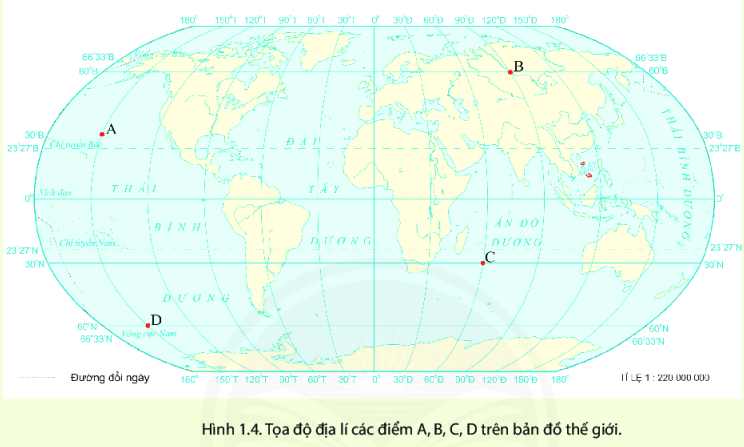 A (1500 T, 300B)
B (900 Đ, 600B)
C (600 Đ, 300N)
D (1200 T, 600N)
VẬN DỤNG
1. Xác định trên bản đồ hành chính Việt Nam về tọa độ 4 điểm cực. HS ghi chú tọa độ địa lí các điểm cực lên bản đồ (tọa độ và địa danh).
2. Trình bày báo cáo ngắn thông tin về 4 điểm cực trên.
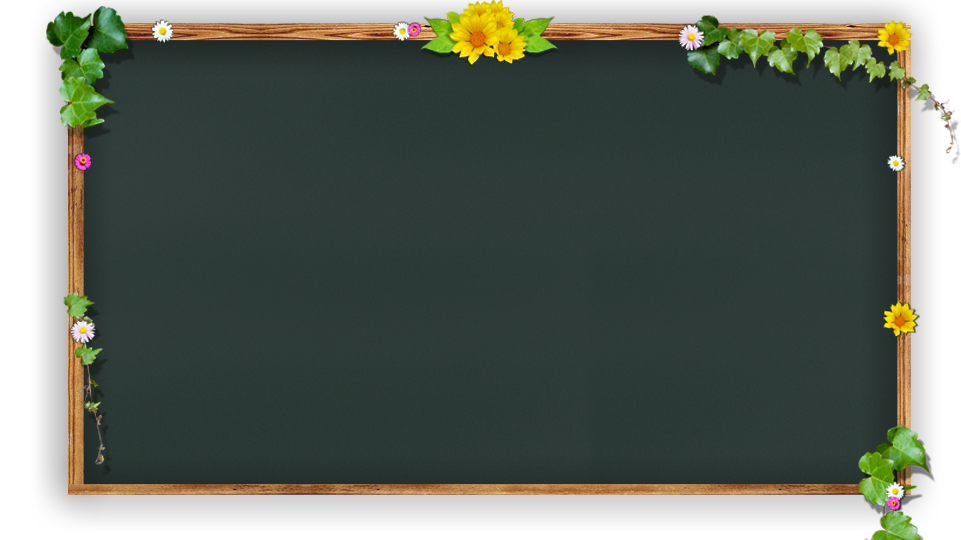 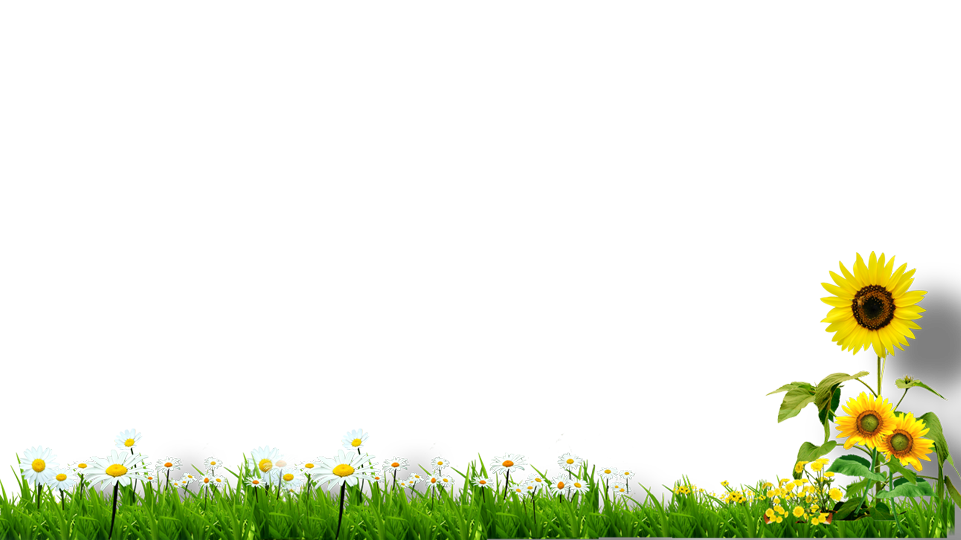 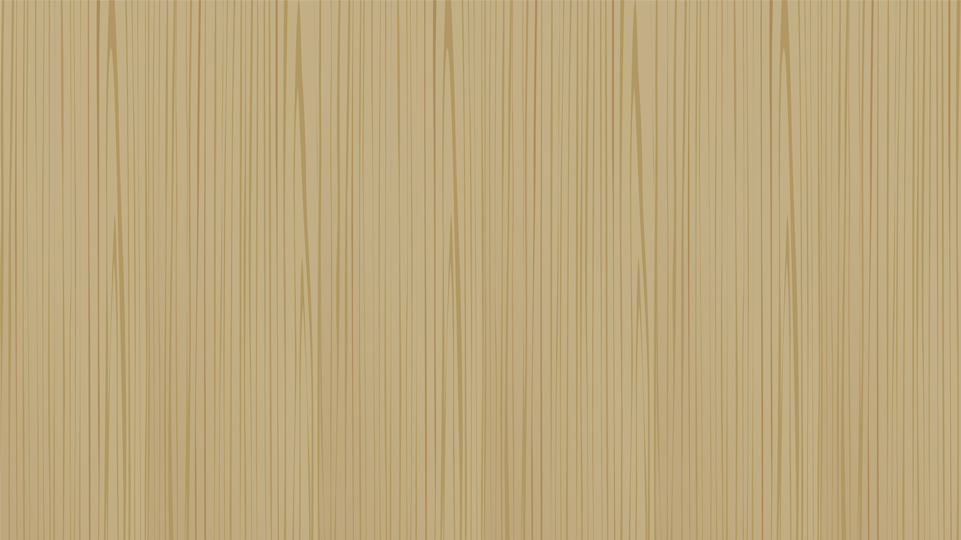 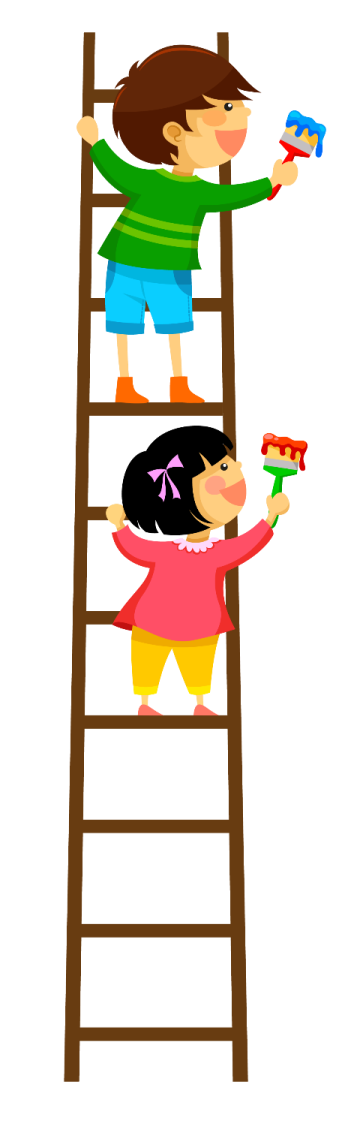 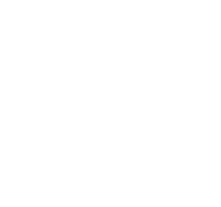 Tạm
Thầy
Biệt
Cô
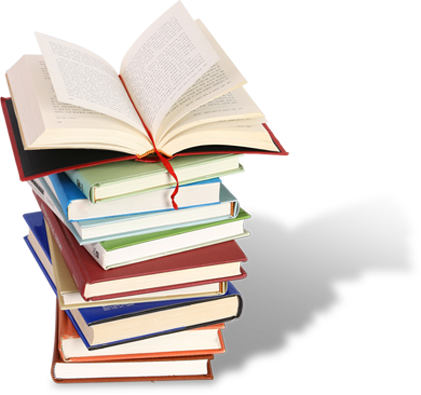 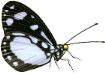 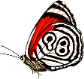